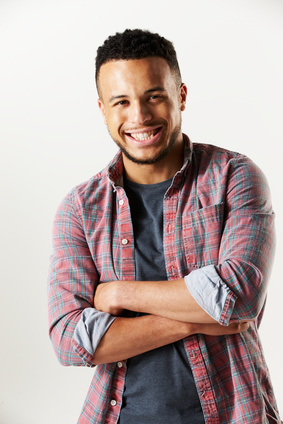 Berufsbezeichnung